CONGELADOR ICC-550ECO
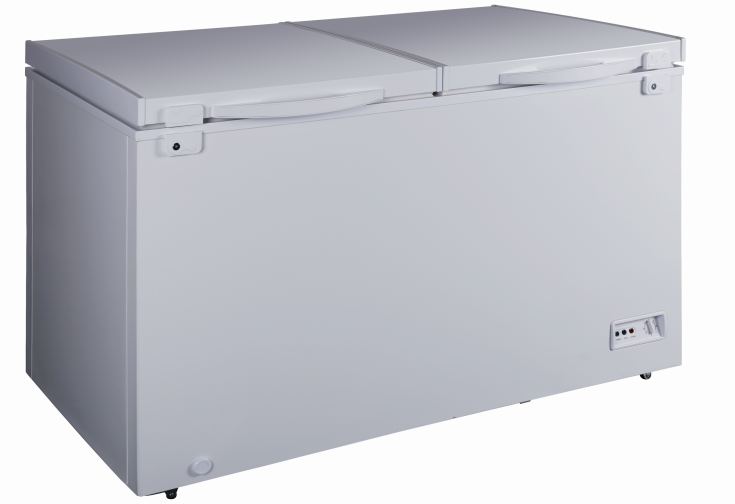 18.1 Pies Cúbicos / 512 Litros
15.8 Pies Cúbicos / 446 Litros
768 BTU/H
1.83 kwH/24H
3.6 A
180 W
115 V/60 Hz
Manual
Aire natural
Aire forzado
Dos batientes sólidas
Manual
1
4
70 Kg
83 Kg
Volumen Bruto
Capacidad comercial
Capacidad frigorífica
Consumo de energía
Corriente del compresor Potencia del compresor Tensión y frecuencia
Tipo de descongelación
Sistema de enfriamiento
Sistema de condensación
Tapas
Sistema cierre de puertas
Canastillas
Rodachinas
Peso neto
Peso bruto
825 mm
740 mm
1535 mm
Tapa solida inyectada.
Temperatura ≤ -18℃.
Gabinete Interior en lámina prepintada y gabinete exterior en lamina galvanizada.
Rodachinas para facilitar su desplazamiento.
Pintura en polvo Electrostática.